Träning, mat, sömn.(varför är fysträningen och återhämtningen viktig?)
Skadepreventivt
Styrketräning.
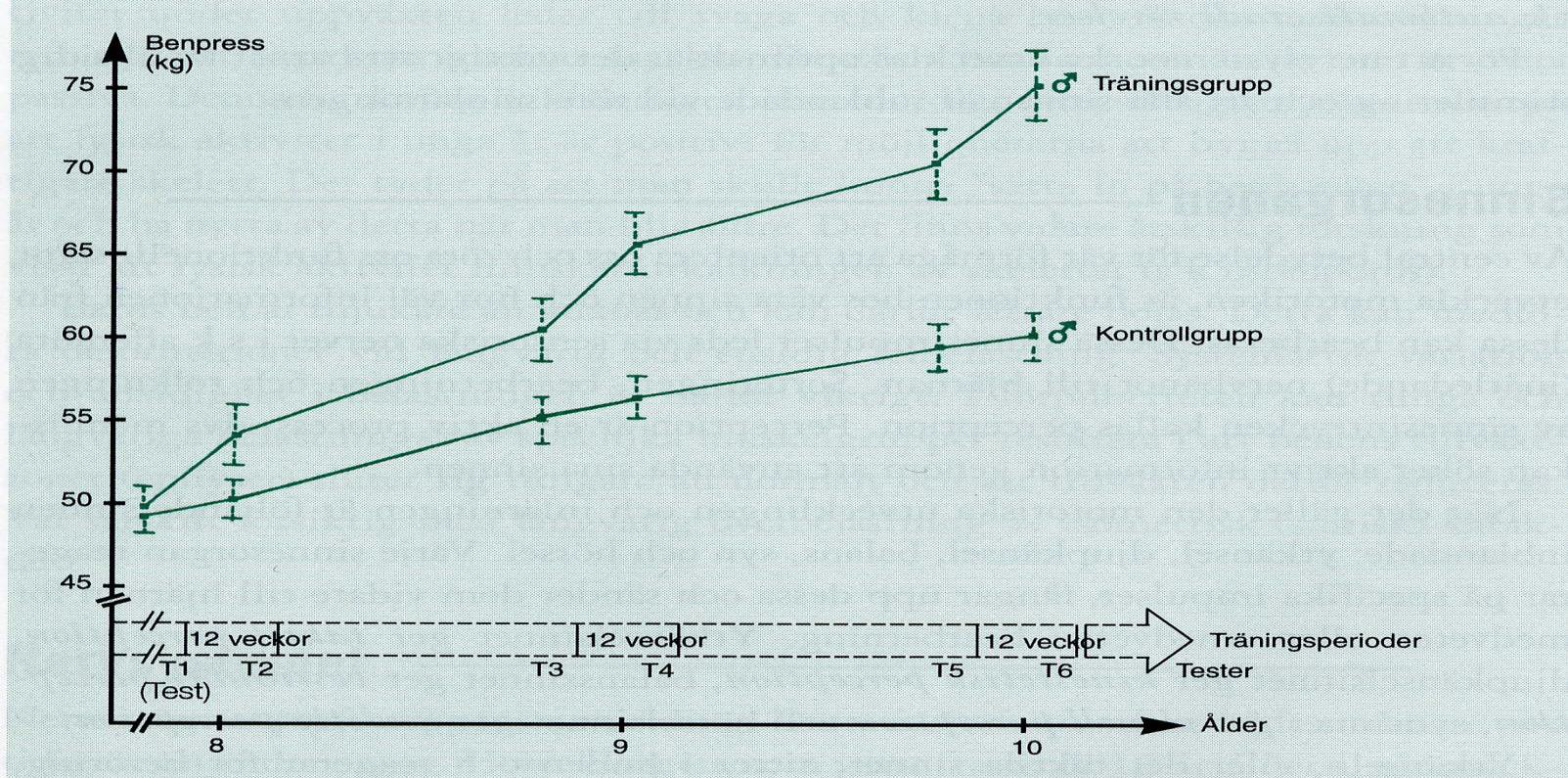 Skeletthälsa
De fem fysiska grundegenskaperna.
Uthållighet (pub, post pub)
Styrka (pre pub, pub, post pub)
Snabbhet (pre pub, pub)
Koordination (pre pub, pub)
Rörlighet (jodå)
Träning bryter ned, återhämtning bygger upp.
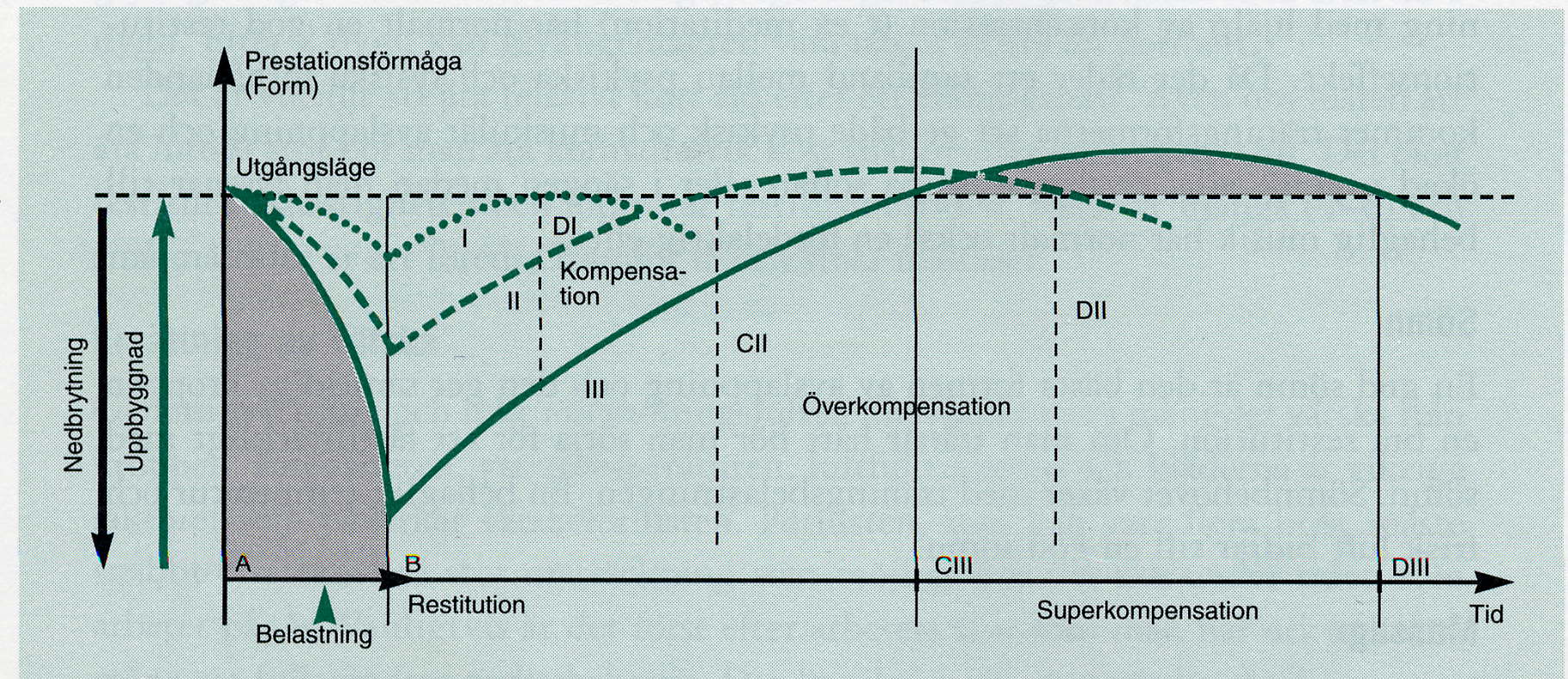 Måltider (timing)
Protein
Kolhydrater
Fett
Vitaminer & mineraler
07:00 Frukost (Gröt)
09:30 Mellanmål (frukt)
11:30 Lunch
14:30 Mellanmål (fil & smörgås)
16:30 Träning 1,5 tim
18:00 Återhämtningsmål (mjölk & banan)
19:00 Middag
20:30 ev. kvällsmål
Sömn.
Konsekvenser vid sömnbrist över tid:

 Ökad trötthet / sömnighet
 Sämre humör
 Nedsatt immunförsvar
 Koncentrationsbesvär
 Sämre kommunikation
 Inlärning och minnesstörningar
 Nedsatt reaktionstid
 Sämre beslutsfattande
 Koordinationssvårigheter
 Sämre prestation
Sömn.
God sömn kännetecknas av:

 Somnar snabbt < 45 min
 Få och korta uppvaknanden
 Sover tiden ut < 1 timme före utsatt tid
 8-10 timmar/natt

Tips för bättre sömn:

Undvik negativ stress
Jämn dygnsrytm
Mörkt rum
Tyst rum
Rätt temperatur
Bra säng/kudde/madrass – skön sovställning
Telefonfri tid innan sänggående, telefonen i annat rum
Sumering:
Fysen är viktig!
Hjälp ditt barn att få i sig mat!
Se till att ungen sover!